ТЕОРЕТИЧНІ ТА МЕТОДОЛОГІЧНІ  ОСНОВИ ЕКОНОМІЧНОЇ  СТАТИСТИКИ
Тема 1
Зміст теми
1.1.	Предмет, теоретичні  та	методологічні основи економічної  статистики
Статистична методологія дозволяє досліджувати всю сукупність фактів, відображати економічні явища та процеси в цілому, враховувати    всі  тенденції  розвитку та  різноманіття  форм  явищ  іпроцесів. Вона допомагає також	відкривати й аналізувати взаємозалежності та закономірності явищ і процесів.

Економічна статистика тісно пов’язана з іншими галузями статистики, у першу чергу з соціально-демографічною статистикою, предметом якої є ретельне вивчення соціально-демографічних процесів, та зі статистикою окремих галузей (промисловості, сільського господарства, будівництва тощо), завданням яких є більш глибокий аналіз економіки відповідних галузей. Слід відзначити, що межа між економічною статистикою та галузевими статистиками має умовний характер, оскільки економічна статистика використовує дані галузевих статистик для отримання узагальнюючих показників.
1.2.	Завдання  економічної  статистики
Економічна статистика вирішує широке коло завдань. Перш за все, це всебічне й глибоке вивчення стану та розвитку економіки країни, різних економічних процесів, що відбуваються в економіці, їхніх закономірностей шляхом збирання, обробки, аналізу та узагальнення даних про них.

На кожному етапі розвитку перед економічною статистикою постають специфічні завдання, які обумовлено характером цього етапу. В умовах ринкової економіки економічна статистика повинна вирішувати нові важливі завдання.

Особлива увага повинна  приділятися  вдосконаленню методології аналізу важливих пропорцій між виробництвом і споживанням, споживанням і накопиченням, між виробництвом засобів виробництва та предметів споживання, між окремими галузями; вивченню структури економіки та техніко-економічних зрушень, науково-технічного прогресу; виявленню диспропорцій, які можуть виникнути в економіці; більш повному використанню всіх можливостей ринкової економіки.
Збір та обробка статистичної інформації щодо економічних процесів та явищ.
Надання органам державного управління інформації, необхідної їм для прийняття рішень з багатьох питань, пов’язаних із формуванням економічної політики, розробкою різних державних програм і заходів з їхньої. реалізації.
Забезпечення інформацією щодо розвитку економіки керівників фірм та компаній,  менеджерів   бізнесменів,  необхідної їм при прийнятті рішень щодо інвестицій, розширення виробництва, організації збуту тощо.
Інформування про основні підсумки та тенденції економічного розвитку громадськості, науково-дослідних установ, громадсько-політичних організацій.
Взаємодія інформаційної системи органів державної статистики з інформаційними системами державних органів, органів місцевого самоврядування, інших юридичних осіб, міжнародних організацій та статистичних служб інших країн шляхом взаємного обміну інформацією, проведення методологічних, програмно- технологічних та інших робіт, спрямованих на ефективне використання інформаційних ресурсів.

Статистичні органи всіх країн світу зобов’язані надавати інформацію про стан і розвиток економіки в міжнародні економічні організації ООН, Міжнародний валютний фонд (МВФ), Світовий Банк та інші.
Основними завданнями економічної статистики є:
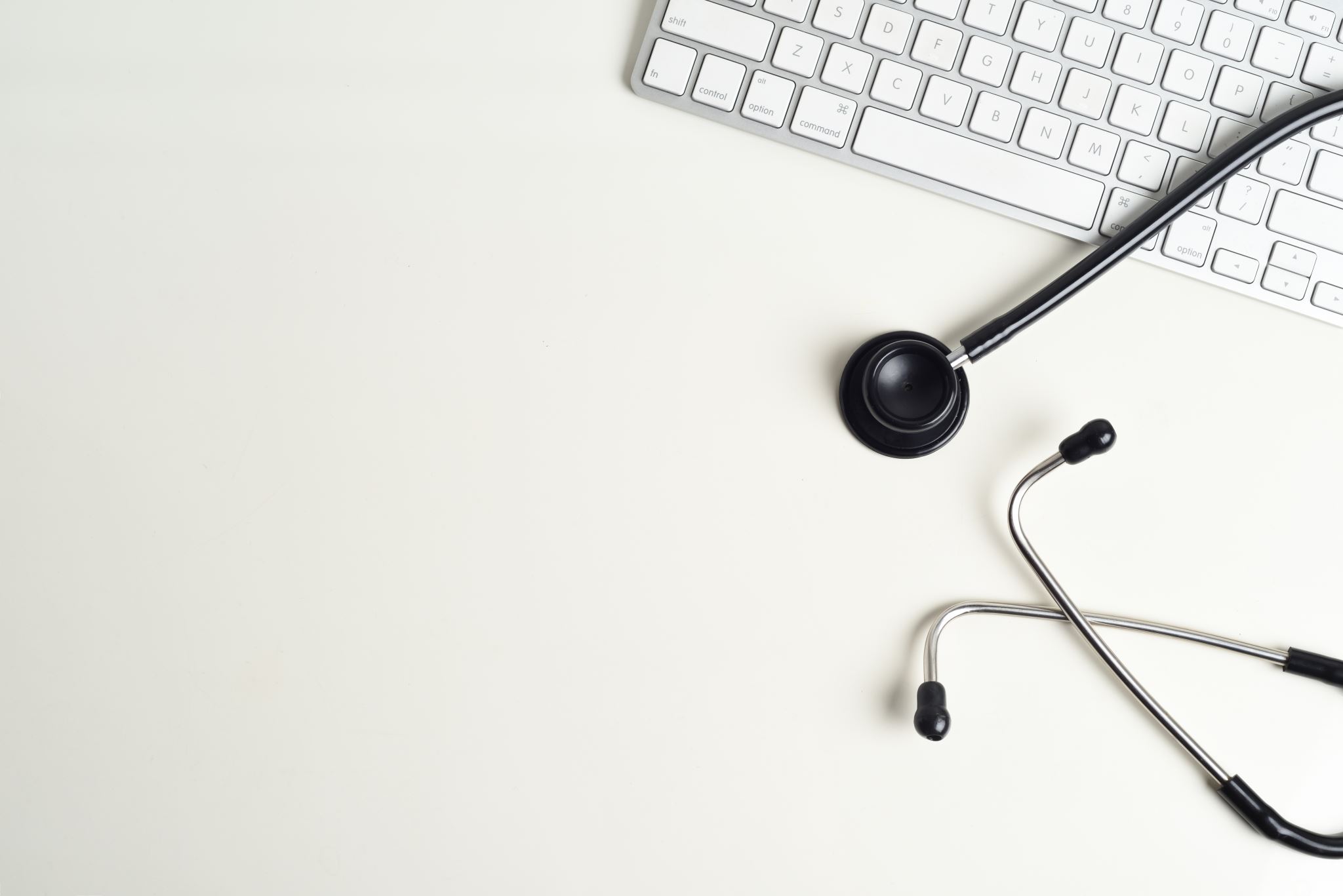 1.3.	Система показників економічної статистики
Показник в економічній статистиці – це узагальнююча кількісна характеристика якісно визначеного економічного явища чи процесу в певних умовах місця та часу.

Показники економічної статистики виражаються в формі абсолютних, відносних і середніх величин.

Відповідно до того, чи відносяться статистичні показники до окремого  явища  (об’єкта),  або  до  групи  об’єктів,  або  до  всієї сукупності об’єктів, вони поділяються на індивідуальні, групові та загальні. Останні дві категорії називають зведеними показниками..
Показники, які відносяться до частини території країни, називають регіональними або територіальними. Показники, які відносяться до окремих галузей, називають галузевими, а показники, які відносяться до економіки в цілому – сукупними по країні
Система показників економічної статистики – це сукупність взаємопов’язаних і взаємоузгоджених показників, які характеризують основні аспекти економічних процесів та економіку країни в цілому.
Система показників економічної статистики виконує  функції:
В основі економічної статистики закладено процес суспільного відтворення: виробництво – розподіл – споживання.
Система показників економічної статистики не залишається незмінною, вона змінюється й вдосконалюється відповідно до змін і вдосконалення економічної системи держави.

Зв’язок і взаємозалежність економічних явищ і процесів обумовлюють відповідний зв’язок показників системи економічної статистики. Вона містить взаємопов’язані показники, які характеризують окремі аспекти економічного розвитку країни.
1.	Показники передумов виробництва.
2.	Показники безпосереднього процесу виробництва.
3.	Показники розподілу та перерозподілу доходів, показники споживання виробленого продукту.
1.4. Організація економічної статистики в Україні
Організація статистичної роботи в Україні, в різних її галузях здійснюється Державною службою статистики України (Держстатом) https://www.ukrstat.gov.ua/
Завдання:
Організація і проведення державних статистичних спостережень за соціально-економічними й демографічними процесами, екологічною ситуацією в Україні та її регіонах, а також підготовка за їх результатами статистичних публікацій (інформації). 
2) Моніторинг інформаційних потреб користувачів, забезпечення їх вільного доступу до статистичних даних, підвищення рівня відкритості та прозорості роботи органів державної статистики. 
3) Установлення партнерських стосунків із респондентами державних статистичних спостережень, зменшення звітного навантаження, забезпечення достовірності статистичних даних. 
4) Розроблення та впровадження новітніх інформаційних технологій збирання, опрацювання й передачі статистичної інформації. 
5) Розроблення та впровадження науково обґрунтованої статистичної методології, удосконалення звітно-статистичної документації та статистичної інфраструктури. 
6) Удосконалення нормативно-правової бази у сфері статистики; 
7) Запровадження в практику діяльності органів державної статистики міжнародних, насамперед європейських, статистичних стандартів і рекомендацій.
Забезпечення користувачів статистичною інформацією
Міжнародне співробітництво Держстату(участь у спільних проектах та програмах технічної допомоги)